Кусково
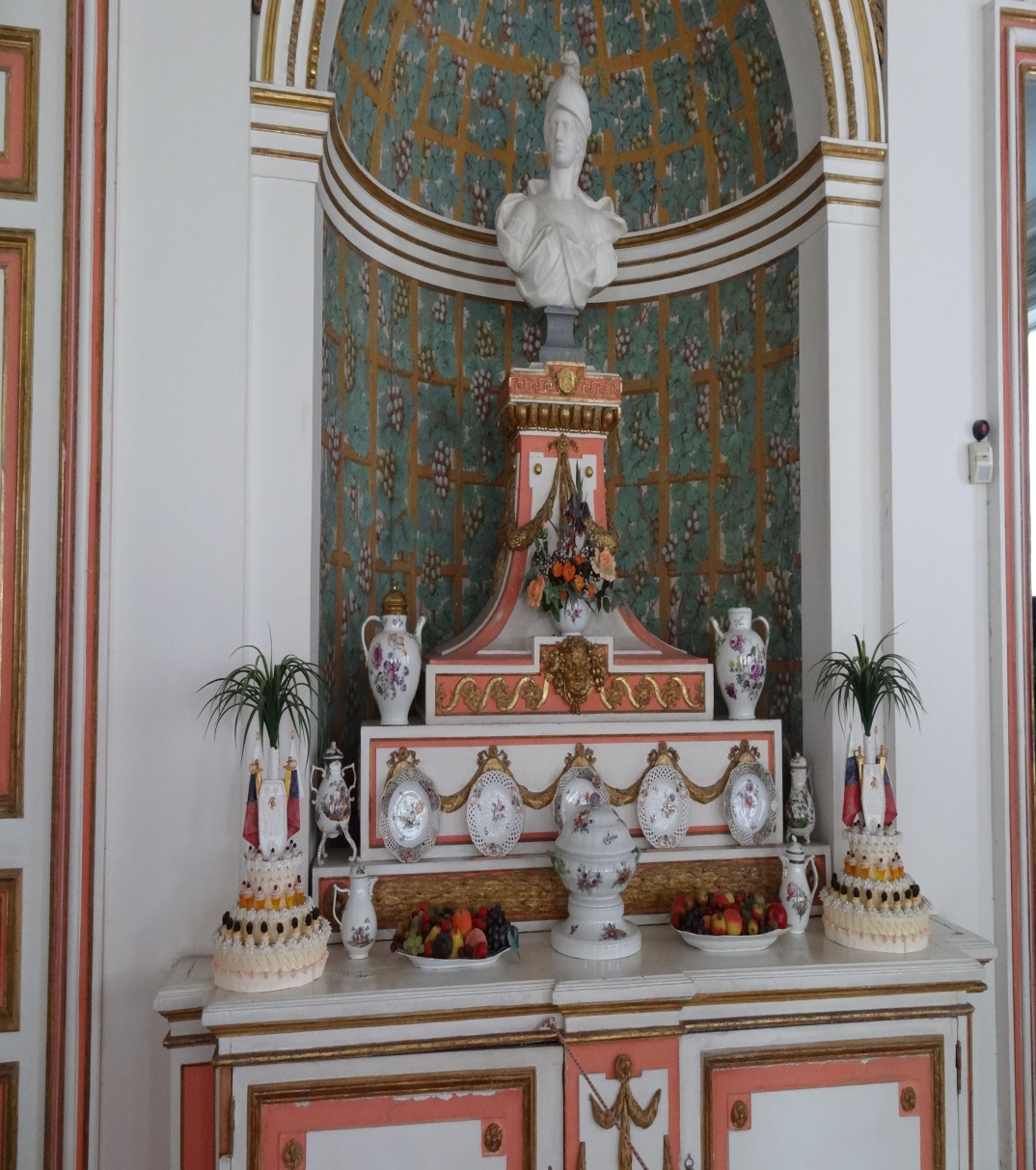 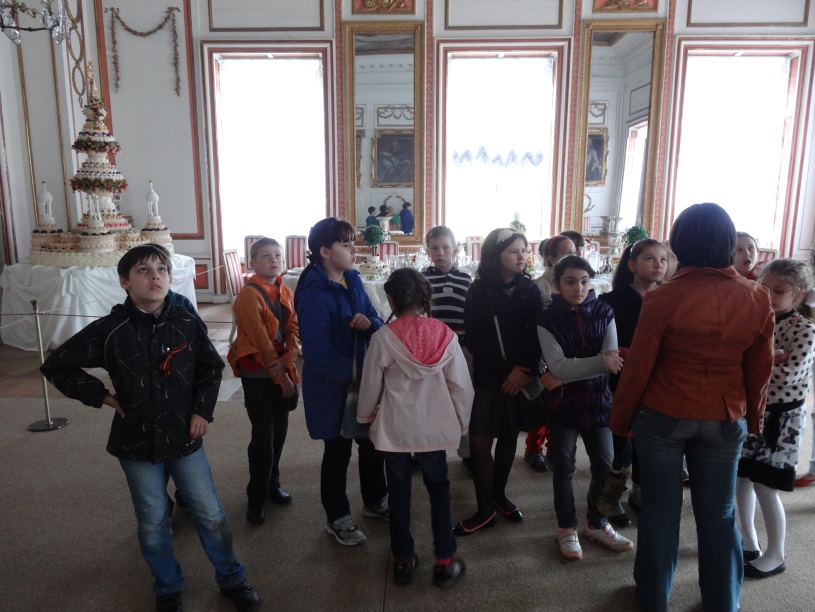 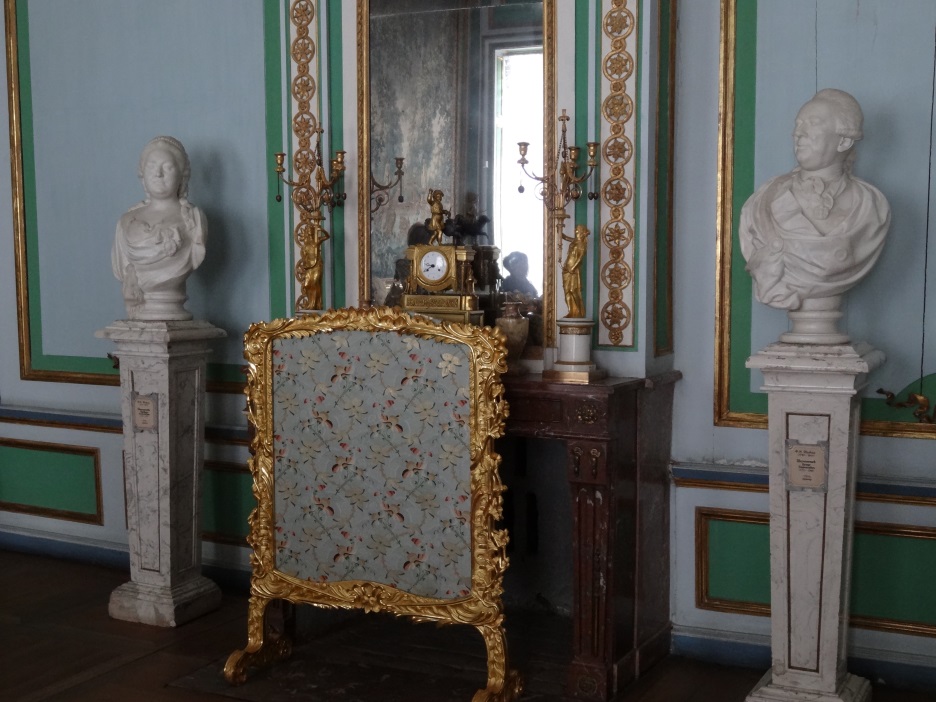 Кусково
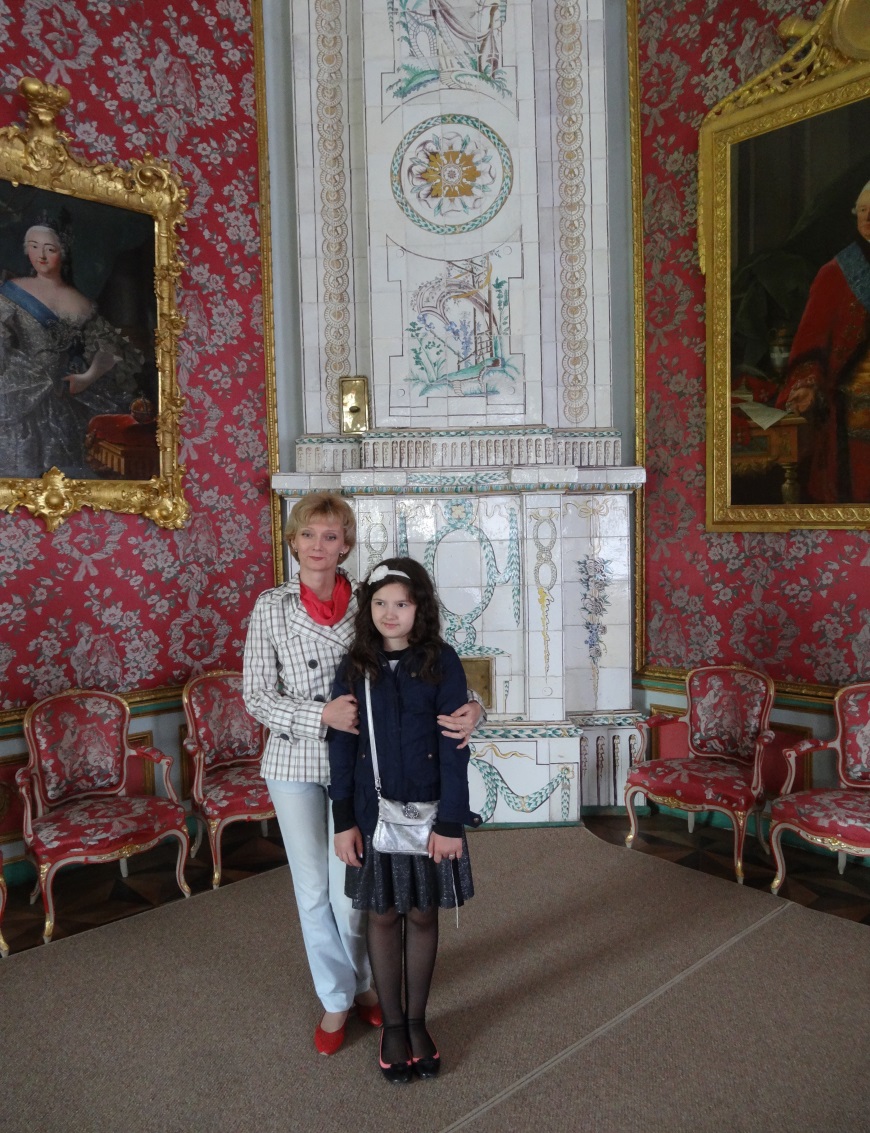 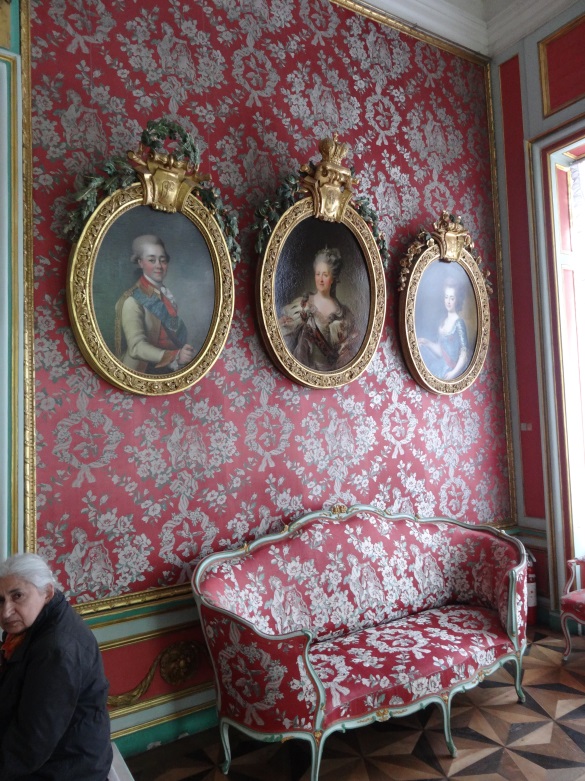 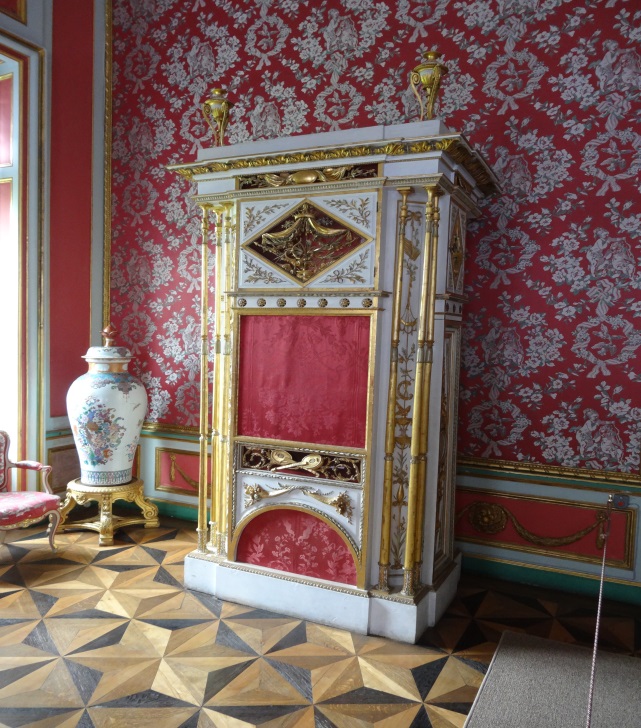 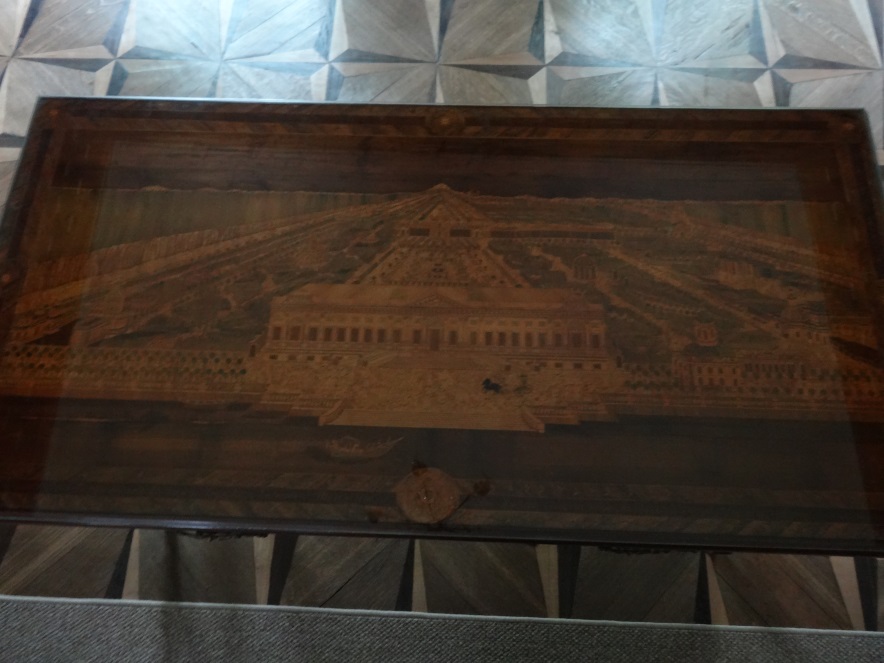 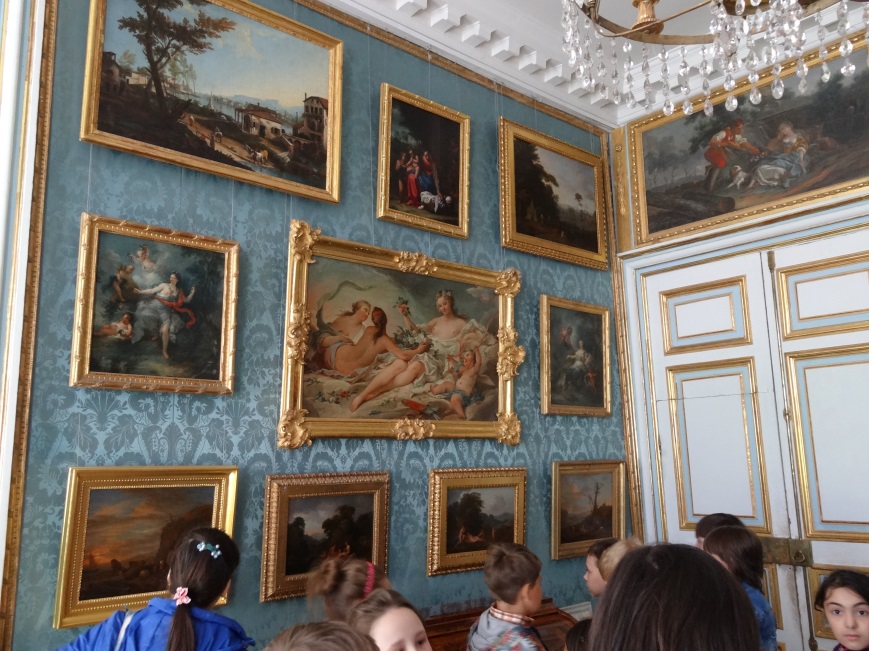